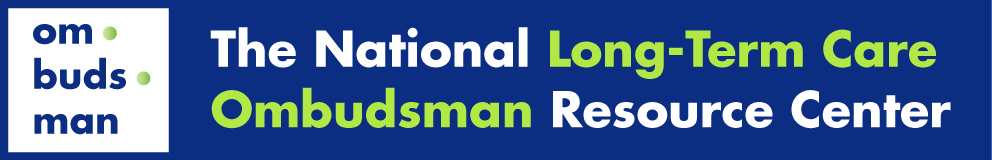 Abuse, Neglect, Exploitation, and Misappropriation of Property in Nursing Homes
What You Need to Know
[Speaker Notes: This presentation's goal is to inform consumers about abuse, how to prevent it and what to do if it occurs.  For the purposes of this presentation, the term "abuse" is used as a broad term to also include neglect, exploitation, and misappropriation of property.
 A central message of the presentation is that consumers are not alone in preventing and reporting abuse: consumers can rely on the Long-Term Care Ombudsman Program for information, support and help in preventing and reporting abuse.  Additionally, NH's have many legal requirements to prevent, report abuse, investigate, and take corrective action. 

The presentation is divided into 6 sections:  1) Introduction, 2) Definitions and examples of the major types of abuse, 3) Prevention, 4) What to do if abuse occurs, 5) Discussion Questions, and 6) Resources.]
Prevalence of Elder Abuse
According to US Department of Justice:

Approximately 1 in 10 elders  abused each year. 
Studies indicate the number may be higher in nursing homes and also for those who have a cognitive disability;

Abused elders are 3x more likely to die prematurely than non-abused elders; and

Elder abuse is dramatically underreported – only 1 in 23 incidents of abuse is reported


Source: US Department of Justice, Elder Justice Initiative (EJI), August 2017, https://www.justice.gov/elderjustice
Abuse in Long-Term Care
All residents in nursing homes (NHs) have the right to be free from abuse, neglect, and exploitation, and misappropriation of property.*

This includes freedom from bodily punishment, involuntary seclusion, and any physical or chemical restraint not required to treat your medical symptoms.  

Residents, families, friends, and advocates should understand residents’ rights to be free from abuse, facility responsibilities to protect residents from abuse, signs of abuse, and how to report abuse. 

*For the purpose of this presentation the term “abuse” will be used as a broad term to include all types of abuse.
Abuse in Long-Term Care
Abuse can result in trauma, serious harm, and/or death. 

It is against state and Federal laws and can result in the revocation of a professional license/certification, financial penalties to the NH, and the criminal conviction of individuals.  

Knowing what abuse is, exercising your rights to receive quality care in a respectful environment, and learning how to take action, are ways to reduce the likelihood of an occurrence.
[Speaker Notes: A key goal of this training is to provide information and instill confidence in consumers to take steps to prevent abuse and to report any allegation of abuse.]
Abuse in Long-Term Care
Reporting abuse is critical.  Reporting allegations of abuse offers the resident added supports and protections, ensures an investigation and corrective and punitive actions, if indicated.

You are not alone. Your Ombudsman program representative is your advocate and partner in educating, preventing and helping you to report abuse, neglect, and exploitation.
What is abuse, neglect, exploitation, and Misappropriation of Property?
What is Abuse?
Abuse is the deliberate infliction of injury, unreasonable confinement, intimidation, or punishment which results in physical harm, pain, or mental anguish.  Abuse also includes the deprivation by an individual of goods or services that are necessary to attain or maintain physical, mental, and psychosocial well-being.*

Abuse can be verbal, sexual, physical, or mental. It also includes abuse facilitated or enabled through the use of technology.  

It may be caused by staff members, family members, visitors, or other residents.

*42 CFR 483.5
[Speaker Notes: Abusive acts are deliberate and can be caused by anybody in the nursing home, i.e., staff, residents, family, visitors.  A new form of abuse is the use of cameras, phones and social media to depict, e.g.,  residents in uncompromising positions or embarrassing situations.]
Types of Abuse
Physical abuse: hitting, pinching, shoving, force-feeding, scratching, slapping, spitting, withholding care.

Mental abuse: use of verbal or nonverbal conduct which causes or has the potential to cause the resident to experience humiliation, intimidation, fear, shame, agitation, or degradation. 

Verbal abuse: may be considered to be a type of mental abuse and includes the use of oral, written, or gestured communication, or sounds, to residents within hearing distance, regardless of age, ability to comprehend, or disability. 

Sexual abuse: non-consensual sexual contact of any type with a resident, including rape, improper touching, forcing a resident to perform sexual acts or taking pictures of a resident who is partly or fully undressed.
[Speaker Notes: Sources: State Operations Manual, Appendix PP, effective November 28, 2017 and 42 CFR 483.12]
Examples of Abuse
Improper use of chemical restraints- residents with behavioral symptoms such as yelling, striking out or undressing in public are given drugs to control these actions.

Improper use of physical restraints- residents who are physically active are placed in recliners, wheelchairs, or beds from which they cannot exit.

Rough handling during caregiving, medication administration, or moving a resident;
[Speaker Notes: NH regs prohibit the use of chemical and physical restraints for the purposes of discipline or staff convenience that are not required to treat the resident's medical symptoms. The NH must obtain the resident's or the resident's representative's consent, use the least restrictive alternative for the least amount of time ,and must document evaluation of continued need for the restraint.
For example, antipsychotic medications can only be used  to treat a resident's underlying medical condition after all reasonable attempts have been tried to address the resident's issue and with the doctor's approval.]
Examples of Abuse
Deliberatively failing to provide care or assistance necessary to prevent harm.

Pushing, hitting, pinching, or grabbing a resident.

Not allowing a resident to go to the bathroom.

Isolating a resident from others or confining a resident to his/her room as a means of punishment or restricting a resident’s movement.

Taking or using photographs or recordings that would demean or humiliate a resident, including posting on social media.
Signs of Abuse
Unexplained injuries such as wounds, cuts, or bruises.

Restraint or grip markings.

Sudden or unexplained changes in the resident’s behaviors and/or activities, such as fear of a person, activity or place, or feelings of guilt or shame.
What to Do if Abuse is Occurring Right Now?
There is no one right way to take action if you are experiencing physical, emotional, or mental abuse. 

You may be in a position to shout for help and feel safe to do so, or you may feel it’s best to get help after the abuser has left.

Try to remember the details and contact a trusted person as soon as possible.
[Speaker Notes: This slide was written from the resident's perspective.]
If a Family Member or Friend Witnesses Abuse
Shout “STOP” to call attention to the situation. 

Pay attention to the details (e.g., who, what, when, where).

Immediately seek assistance from staff or stay with the resident and ask someone else to locate a staff member.

Support the resident.

Report the abuse.
What is Neglect?
Neglect is the failure of the facility, staff, or service providers to provide goods and services to a resident that are necessary to avoid physical harm, pain, mental anguish, or emotional distress.*


Neglect may or may not be intentional.  Neglect is often unintentional and a result of inadequate staffing.



* 42 CFR 483.5
[Speaker Notes: Whereas abuse is always deliberate, neglect may or may not be intentional.

Neglect is an "inside" phenomenon, perpetrated by NH staff or service providers coming into the NH.  Often neglect is the result of not having enough staff,  undertrained staff, and/or poor supervision.]
Examples of Neglect
Incorrect body positioning -- which can cause limb contractures and skin breakdown.

Lack of assistance with toileting or changing of disposable briefs – which can cause incontinence, increased falls, agitation, indignity, and/or skin breakdown.

Lack of assistance with eating and drinking -- which can cause malnutrition and dehydration.

Lack of assistance with walking – which can lead to lack of mobility.
Examples of Neglect
Lack of assistance with personal hygiene and appearance.

Ignoring call bells or cries for help. 

Failure to or delayed contact to medical personnel when a resident has a significant change in condition.

Untreated bed sores.

Residents who wander away from the facility.
What is Exploitation?
Exploitation is taking advantage of a resident for personal gain through the use of manipulation, intimidation, threats, or coercion.*

Examples:
Not placing a resident’s funds in separate interest-bearing accounts where required.

Coercing or deceiving a resident to sign documents, such as a will, purchase and sale agreement, or a bank authorization form.

Stopping the resident from using their own money or withholding information about the resident’s money.

*42 CFR 483.5









* 42 CFR 483.5
[Speaker Notes: Exploitation can be perpetrated by anybody.  Some of the most egregious cases have involved family members.]
What is Misappropriation of Resident Property?
Misappropriation of resident property is the deliberate misplacement, exploitation, or wrongful, temporary, or permanent use of a resident’s belongings or money without the resident’s consent.*

Examples:
Stealing or embezzling a resident’s money or personal property, such as real estate, jewelry or clothing. 

Forging a resident’s signature and attempting to cash or cashing a check.

Using a resident’s property such as a TV, clothing or phone.

* 42 CFR 483.5
[Speaker Notes: The newly revised NH regs have named misappropriation of property as a specific type of exploitation.  It can be perpetrated by anybody.]
Preventing abuse
Know and Exercise Residents’ Rights
Prevention: Know and Exercise Resident Rights*
Federal and state laws grants residents many rights. Nursing homes are required to post information about residents’ rights and explain them to residents. 

Residents have the right “to be free from abuse, neglect, misappropriation of resident property, and exploitation.”
"This includes but is not limited to freedom from corporal punishment, involuntary seclusion and any physical or chemical restraint not required to treat the resident’s medical condition.”

Residents have the right to “voice grievances to the facility or other agency that hears grievances without discrimination or reprisal.”

*42 CFR 483.10
[Speaker Notes: NH law supports residents to live free of abuse and to voice grievances to the NH and outside agencies.  If a resident makes a grievance to the NH, the NH must investigate, take action to prevent further potential violations while the allegation is being investigated, and provide a timely, written decision to the resident.]
Prevention: Get to Know the Long-Term Care Ombudsman Program
The Long-Term Care Ombudsman program (LTCOP) advocates for changes to improve the quality of life and care for residents.

Ombudsman program representatives:

Provide information about residents’ rights and support residents in exercising their rights;
Address and resolve resident concerns;
Assist in developing and supporting Resident and Family Councils;
Provide information to the public regarding long-term care facilities and services, residents’ rights, and legislative and policy issues;
Represent resident interests before governmental agencies; and 
Seek legal, administrative and other remedies to protect residents.
[Speaker Notes: LTOP is a resident's educator, partner, and advocate in abuse prevention and reporting.]
Prevention: Get to Know the Long-Term Care Ombudsman Program
Nursing homes are required by federal law to provide residents with the contact information for the Ombudsman program.

They are required to post this information in prominent locations throughout the nursing home and share the contact information, upon request.
Prevention: Get to Know the Long-Term Care Ombudsman Program
If you suspect abuse contact the Ombudsman program. The Ombudsman program representative will:
Listen and support you.
Provide helpful information.
Discuss ways to take action.

Taking action:
If you are a resident, the decision to take any action is up to you.

If you are a friend or family member, the Ombudsman program will visit the resident to see if the resident wants to pursue the complaint.

Resident conversations with an Ombudsman program representative are confidential.  Representatives only take action on a resident concern when they have a resident’s permission.*

*If the resident cannot provide consent the ombudsman will work with the resident representative or follow program policies and procedures if the resident does not have a representative.
[Speaker Notes: For more information about the Ombudsman program’s role in responding to complaints, including allegations about abuse, see the Administration for Community Living’s Frequently Asked Questions about the LTCO program https://www.acl.gov/programs/long-term-care-ombudsman/long-term-care-ombudsman-faq and the National Ombudsman Resource Center (NORC) website http://ltcombudsman.org/issues/abuse-neglectand-exploitation-in-long-term-care-facilities. 

	For more information on the Ombudsman’s handling of complaints, including those involving abuse, see  http://ltcombudsman.org/uploads/files/library/long-term-care-ombudsman-program-what-you-must-know.pdf]
Prevention: If You Are a Resident
There are many actions you can take to protect yourself and other residents against abuse:

Be informed, connect with others, and speak up as soon as possible.

Find out who your Ombudsman program representative is and get to know him/her.

Get acquainted with NH staff- from caregivers to the administrator.
[Speaker Notes: in taking one or several of these actions, residents can build relationships, confidence, and knowledge to prevent and report abuse.  Ombudsman program reps can play a key role in encouraging and supporting residents to take action.]
Prevention: If You Are a Resident
Ask about the nursing home’s grievance policy and how they prevent and protect residents from abuse. 

Participate in care plan meetings, request, and keep a copy of your care plan.

Trust your gut if something doesn’t feel right.

Speak up- talk to a trusted friend, family member, staff member, or an Ombudsman program representative about a troubling situation, staff member, suspected abuse, or any other concern.
[Speaker Notes: NH's must develop a grievance policy and provide a copy of the policy to residents upon request.  They must also make available to residents information about how to file a grievance.]
Prevention: If You Are a Resident
Reach out to other residents who stay in their rooms or do not have many visitors.  

Participate in the Resident Council, or start one, to connect with others, voice grievances, and effect change.

Invite an Ombudsman program representative to speak on abuse, neglect, and exploitation at a Resident Council meeting.

Report any suspicions you have of abuse, neglect, or exploitation.
Prevention:  If You Are a Family Member or Friend
Encourage and assist the resident to become informed, connect with others, and to speak up.

Visit regularly.

Observe the resident for unusual bruising, behaviors, appearance, weight loss. 

Participate in or form a Family Council.

Get to know the Ombudsman program.
What are Nursing Homes Required to Do?
Provide individualized care to support or improve each resident’s well-being. 

Have policies and procedures to prevent and address abuse, neglect, and exploitation.

Screen, train, and supervise employees.

Investigate allegations of abuse and take corrective action.
[Speaker Notes: New NH regs make explicit the facility's obligations to prohibit, prevent, report, and respond to allegations of abuse.]
What are Nursing Homes Required to Do?
Protect residents during and after an investigation.

Report allegations to the state licensing and certification agency and/or adult protective services. 

If an alleged crime against a resident may have occurred, report to law enforcement.*

Prohibit and prevent retaliation. 



*See CMS Survey and Certification memo 11-30-NH for more information regarding “Reporting Reasonable Suspicion of a Crime in a Long-Term Care Facility (LTC)” http://ltcombudsman.org/uploads/files/issues/sc-letter.pdf
[Speaker Notes: The facility must ensure  that all allegations are reported immediately, but not later than 2 hours, if there is serious bodily harm, and no later than 24 hours if there is not serious bodily harm.]
To Recap- How to Prevent Abuse
Know and Exercise Resident Rights

Get to Know the Long-Term Care Ombudsman Program

Get to Know Residents, Staff, and Visitors
Seek help and report
Report, It's Important!
By reporting immediately:

The resident receives added support and protection.
An investigation is conducted.
Improvements in preventing abuse and protecting all residents can be made.
If found guilty, a perpetrator’s license can be revoked; and
Criminal acts can be prosecuted. 

Your Ombudsman program representative can provide information and support and help you report.
[Speaker Notes: It is a heroic act to report. Without reporting, the abuse may continue, affecting more residents and causing more harm.  
Currently, only 1 in 23 incidents of elder abuse is reported.]
How to Report
Whenever possible, put your report in writing, date it, and keep a copy. Provide as much information as you can.  A thorough report will help the investigator to address the situation quickly.  Remember to include: 

WHO—The name, address, and age of the victim; the name of the facility and the people responsible for the victim’s care; and the identity of the person who you believe abused, neglected, or exploited the resident.
[Speaker Notes: In some states, reports can also be made online.  Many state licensing and certification agencies can obtain reports via email addresses or online forms.  This is also true for many state Long-Term Care Ombudsman Programs.  Your local Ombudsman program can provide information on how to contact your licensing and certification agency.]
How to Report
WHAT—The nature and extent of harm and any evidence of abuse, neglect, or exploitation.  If you witnessed the incident, a description of what happened. If possible, and only if you have the resident’s permission, document any visible signs of abuse or neglect with photographs.


WHERE and WHEN—The place, time, and date of the incident.
Seek Help and Report
Submit your report to:

The nursing home’s administrator, director of nursing, and social worker.

Your state survey agency. 
Each state has an agency responsible for the licensing, certification, and regulation of nursing homes and investigations of complaints. To locate your state survey agency visit www.ltcombudsman.org/ombudsman.
Seek Help and Report: Other Agencies
In addition to reporting to nursing home staff and your state licensing and certification agency, you can also make your report to:


Long-Term Care Ombudsman Program. For additional information and contact information visit: www.ltcombudsman.org/ombudsman. 


Adult Protective Services (APS). APS investigates reports of abuse, neglect and exploitation of elders and, in many states, individuals with disabilities. To locate APS services in your area visit:  www.napsa-now.org/report. 

Local law enforcement, as the abuse could be a crime.
After Reporting
If you are a family or friend, make sure that the abuse, neglect, or exploitation has stopped and that the resident is getting the support she/he needs.

Follow up with the person or agency conducting the investigation. Ask for written copies of findings, if allowed by law.
After Reporting
Substantiated findings by a State survey agency, or a finding of guilt by a court, that a nurse aide or licensed staff person has abused, neglected, or exploited a resident, or misappropriated their property must be reported to the State nurse aide registry or the State licensing board. 

Facilities must not engage individuals with such a finding on the State nurse aide registry, or had a disciplinary action taken against his/her professional license, meaning facilities must not hire the individual or allow them to volunteer.
What about Retaliation?
There are strict federal and state laws prohibiting acts of retaliation for voicing grievances, including reporting abuse, neglect, or exploitation. 

An added protection is to let your Ombudsman program representative know when you have made a report. Your representative can support you and, with resident/legal representative permission, act quickly if there are any signs of retaliation.  

If you or your loved one experiences retaliation, you can contact the state survey agency that licenses, certifies, and regulates nursing homes. Many state oversight agencies levy hefty fines for any act of retaliation.
[Speaker Notes: Fear of retaliation is a significant resident concern.  While ombudsman program representatives can not 100% guarantee this will not occur, they can guarantee that they will stand by the resident and respond.]
Discussion Questions
Discussion Questions
1. What are the differences between abuse and neglect?​  What are some examples?

2. What can you do to reduce the likelihood of being abused?​

3. You loaned money to staff because they threatened to kick you out.  What can you do?​

4.  Why is it important to speak up if something isn't right or you suspect abuse, neglect, exploitation, or misappropriation of property?

5. How can your Ombudsman program representative help?
Questions?
resources
Additional Information
The National Long-Term Care Ombudsman Resource Center (NORC):  http://ltcombudsman.org/​
NORC Abuse, Neglect, and Exploitation in LTC Facilities page-  http://ltcombudsman.org/issues/abuse-neglect-and-exploitation-in-long-term-care-facilities 
NORC Nursing Homes page- http://ltcombudsman.org/nursing-homes 
NORC Federal Nursing Home Regulations page- http://ltcombudsman.org/library/fed_laws/federal-nursing-home-regulations 
​Locate and Learn about the Long-Term Care Ombudsman Program:  http://theconsumervoice.org/get_help

The National Consumer Voice for Quality Long-Term Care (Consumer Voice) www.theconsumervoice.org 
Consumer Voice Nursing Home Residents page- http://theconsumervoice.org/issues/recipients/nursing-home-residents 
Consumer Voice Federal Nursing Home Regulations page- http://theconsumervoice.org/issues/issue_details/proposed-revisions-to-the-federal-nursing-home-regulations
Additional Information
Department of Justice Elder Justice Initiative: https://www.justice.gov/elderjustice​

National Center on Elder Abuse (NCEA): 
   https://ncea.acl.gov or call 1-855-500-3537
Resources to Share with Residents and Family Members
http://theconsumervoice.org/uploads/files/issues/rrm-factsheet-large-font-508-compliant.pdf
http://ltcombudsman.org/uploads/files/library/long-term-care-ombudsman-program-what-you-must-know.pdf
Resources to Share with Residents and Family Members
http://ltcombudsman.org/uploads/files/issues/nh-consumer.pdf
http://ltcombudsman.org/uploads/files/issues/nh-family-member.pdf
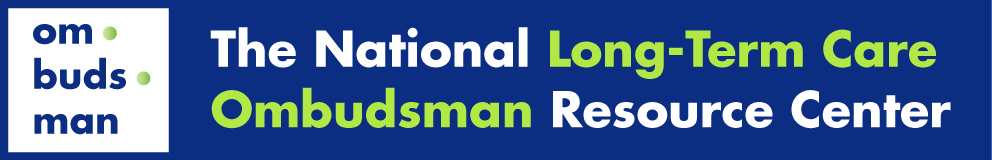 The National Long-Term Care 
Ombudsman Resource Center (NORC)
www.ltcombudsman.org





This project was supported, in part, by grant number 90OM002, from the U.S. Administration for Community Living, Department of Health and Human Services, Washington, D.C. 20201. Grantees undertaking projects under government sponsorship are encouraged to express freely their findings and conclusions. Points of view or opinions do not, therefore, necessarily represent official Administration for Community Living policy.